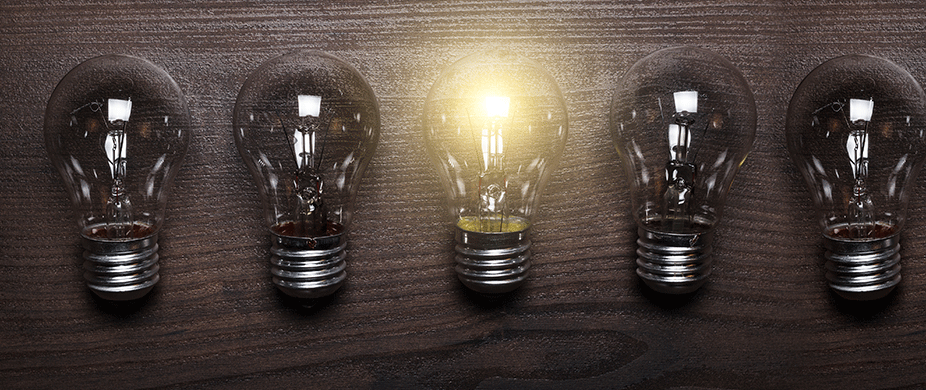 Vision Board
Helene Græsdal Thomsen
& Lise Wich
Marselisborg Gymasium
Vision:
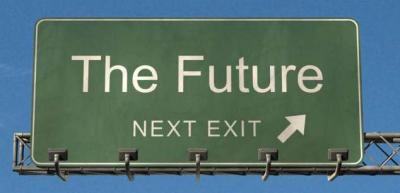 Vision om at lærerne bliver entrepreneurer der faciliterer innovativ læring
Og derved skaber oprigtig innovation I humaniora (Engelsk) 
Dette skal ske uden at Engelsk går på kompromis med sit kernstof, hvorved innovation bliver værdiløs
Værdi for hvem?
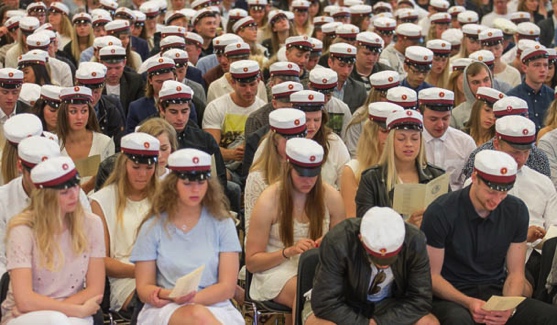 Eleverne – deres innovative evner øges. Nu og for fremtiden i den “virkelige verden”
Lærerne, specielt humaniora, skal kunne implementere innovation
(jf.Bekendtgørelse)
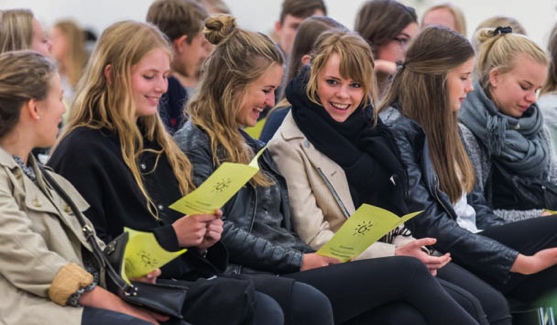 Et egentlig innovativt projekt startes op
Ønsket var at isolere innovation fra AT således at faget arbejder innovativt selv.
(Projekt: 2 klasser sammen  blandede grupper
De skulle lave innovativt produkt omkring “Death Penalty”samt video-log)

Milepælen for os var at redefinere faget i en innovativ ramme.

- Etnografisk indledende undersøgelse
Nye roller til lærere og elever- at få eleverne til at kaste sig ud i arbejdetCitat Katrine 2se2:“at first it was a little hard to be creative because we were in groups with new new people, and so it was a little hard to just say what came to mind”
Evaluering- evaluering af deres produkter - sammen med elever- etnografisk undersøgelse: feedback på  projektet
Andre læreres engagement
En fremtidig milepæl bliver når andre hum.lærere også mestrer innovation i deres fag

Og evalueringer viser et højt fagligt udbytte
Etnografisk undersøgelse pt. 
– et udsnit
Efter
Før
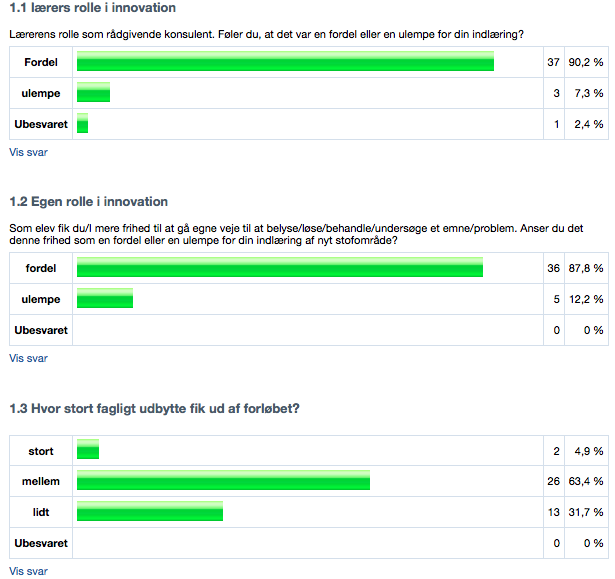 Sten i vejen…
- Risiko for at den faglige kvalitet ikke er høj nok
- Risiko for at der ikke arbejdes 
reelt innovativt og at der ikke
sker et løft fra 
varieret undervisning
Other Rocks…
Kollegers og egne forbehold for udbytte, anvendelighed og lærerrolle i innovations- processen
Ledelse- villige til at afsætte midler til projekt - tillid til os& kolleger- på sigt en åbenhed overfor innovation
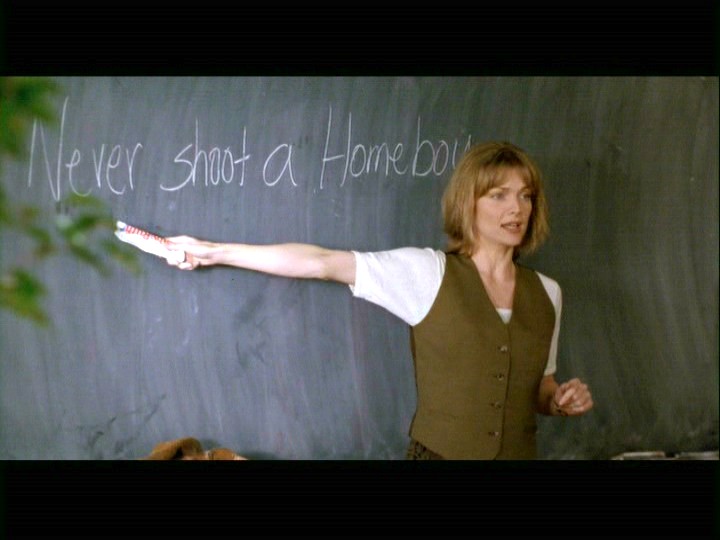 Vi skal facilitere at lærerne på Marselisborg bliver entreprenantei innovationsarbejde
Muligheder:- at hum.lærere afprøver samme projekt- og at de ultimativt kan finde nye, lignende projekter
Vision
Vision om at lærerne bliver entrepreneurer der faciliterer innovativ læring

Og derved skaber oprigtig innovation I humaniora (Engelsk) 

Dette skal ske uden at Engelsk går på kompromis med sit kernstof, hvorved innovation bliver værdiløs